Why Don't They Teach That In School?
Jacqueline Hamilton, EdD
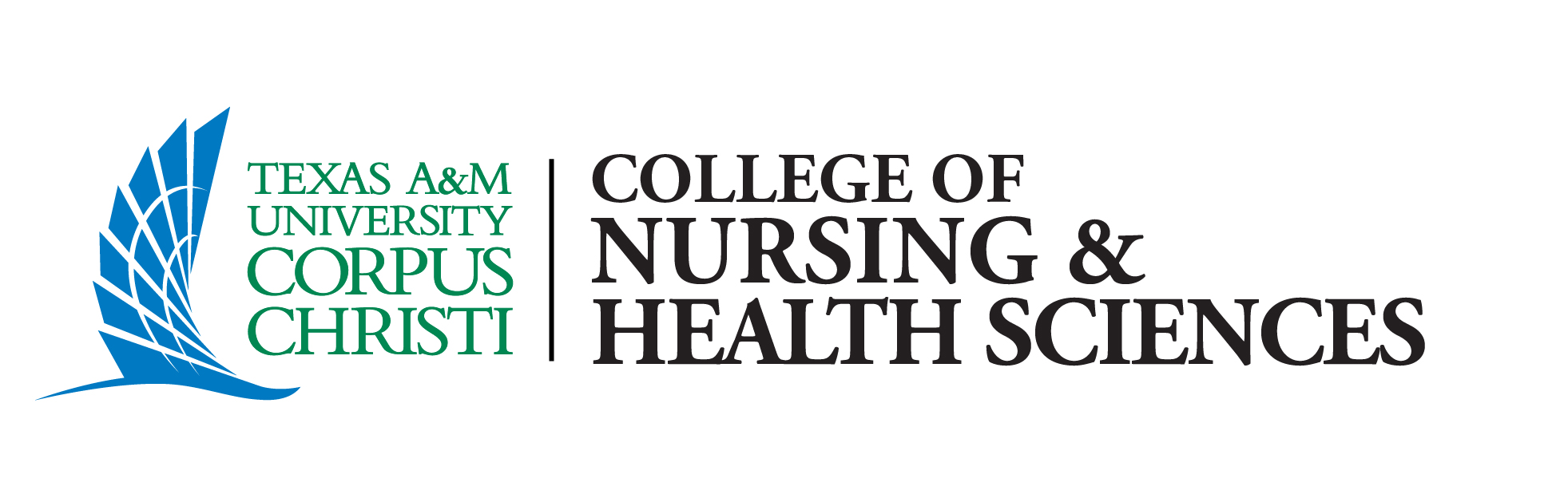 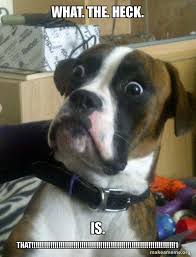 Nutrition
Exercise
Sleep
Basic Healthcare
Personal Finance
Mental Health Thriving
Coping Skills
Time Management
Soft Skills
What else?
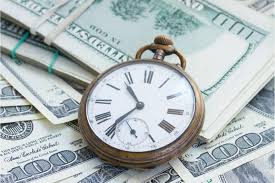 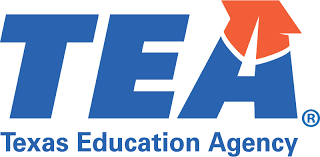 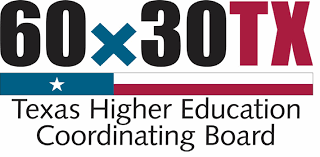 Students seek our advice.

Be a good steward for the students.

Start with yourself (airplane example) - learn available resources.

Model behavior.

Learn resources available to students.
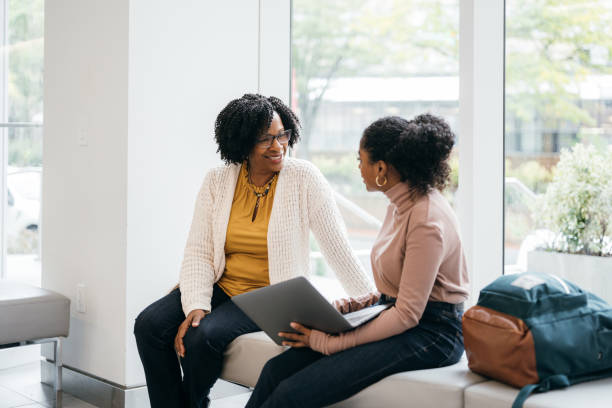 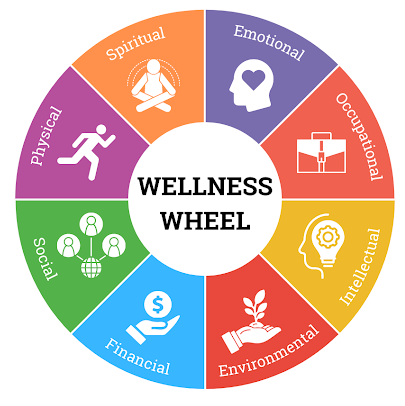 [Speaker Notes: Wellness wheel, but also adulting.  Self advocacy and self efficacy.]
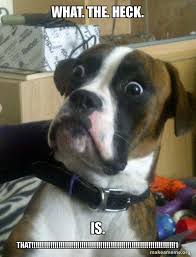 Nutrition
Exercise
Sleep
Basic Healthcare
Personal Finance
Mental Health Thriving
Coping Skills
Time Management
Soft Skills
What else?
Campus Resources
Students​
Health + (vetted off campus) ​
Academic Blue Health Insurance​
Counseling ​
Gym​
Izzy's Pantry​
IGrad
LinkedIn Learning​
Career & Professional Development​
Campus Organizations
Faculty/Staff​
Human Resources​
Employee Assistance Program​
Health Insurance + Programs​
Employee Wellness​
Gym​
LinkedIn Learning
[Speaker Notes: Wellness wheel, but also adulting.  Self advocacy and self efficacy.]
Off Campus
Overwhelming – word of mouth!​
Convention and Visitor's Bureau​
City of Corpus Christi​
Credit Union/Bank - financial classes​
Organizations by Interest​
Faith-based​
Sport​
Social
[Speaker Notes: Wellness wheel, but also adulting.  Self advocacy and self efficacy.]
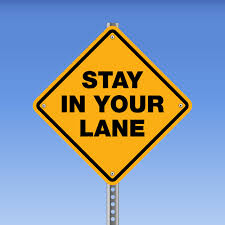 Do no harm​
Know your scope​
First time for everything (again)​
Explore resources together​
Build community, ask​
Communicate
[Speaker Notes: Wellness wheel, but also adulting.  Self advocacy and self efficacy.]
Time Management
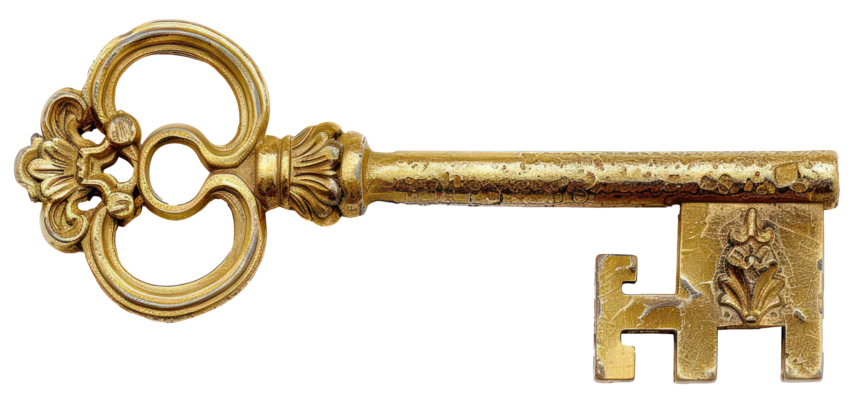 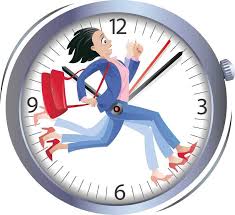 [Speaker Notes: Making a schedule, prioritizing, motivating, not procrastinating.  Know your limits.]
Lifelong Learning
Awareness of ourselves as resources.​
Needs (of students) change with the times.​
College mindset always changing.​
Salience changes with situations.​
Resources change to meet needs.​
Responsibility of being a resource.​
Adulting.
[Speaker Notes: Wellness wheel, but also adulting.  Self advocacy and self efficacy.]
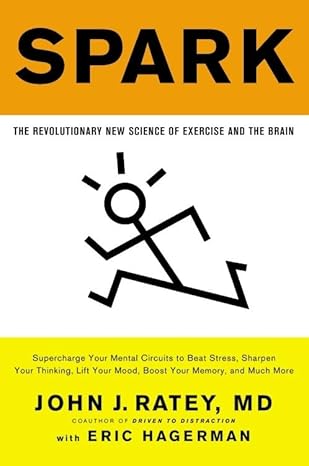 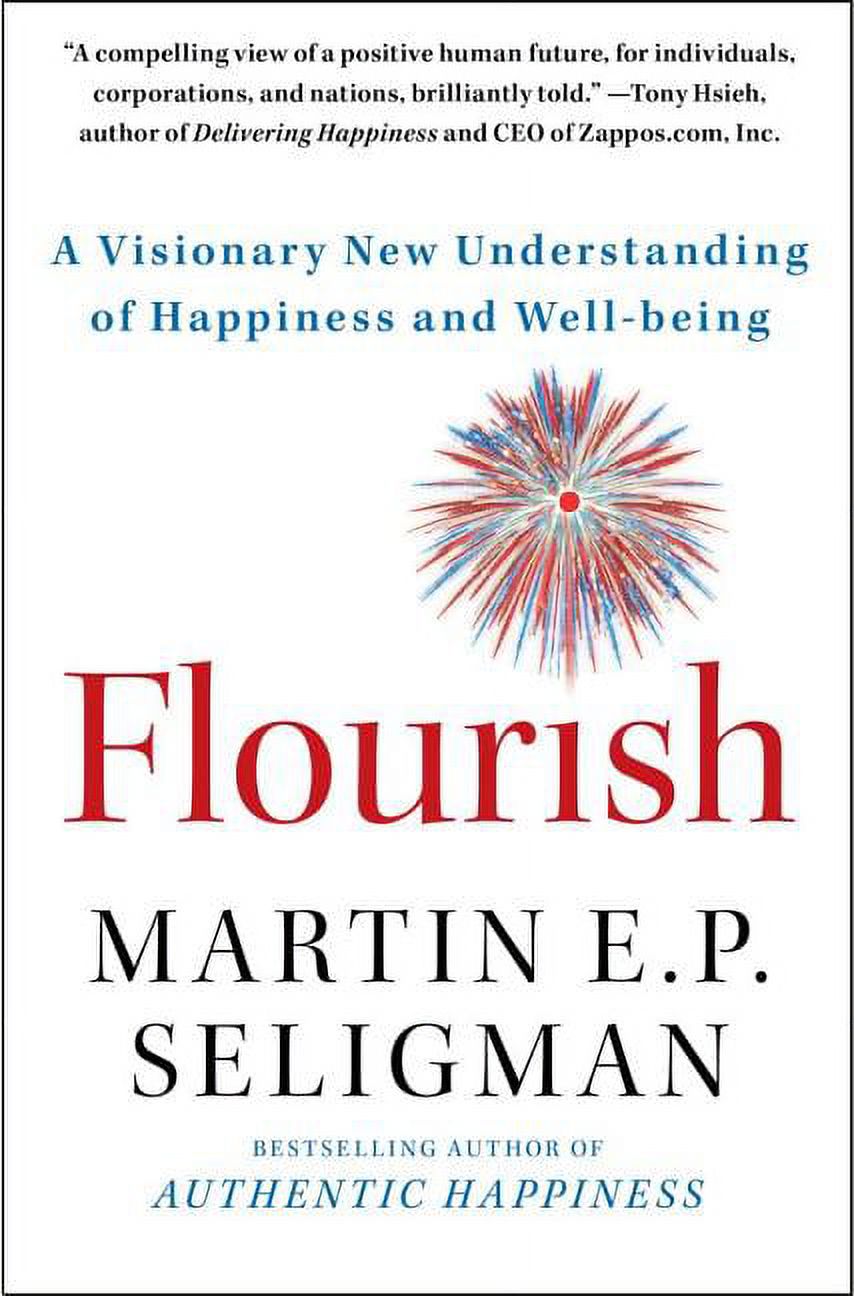 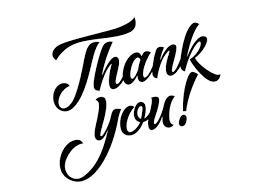 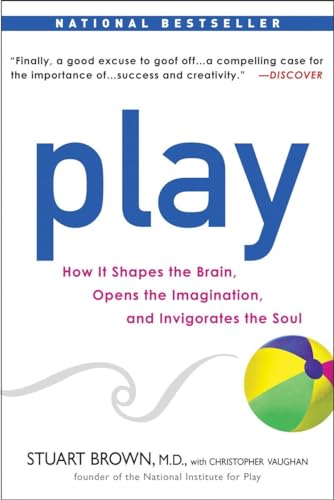 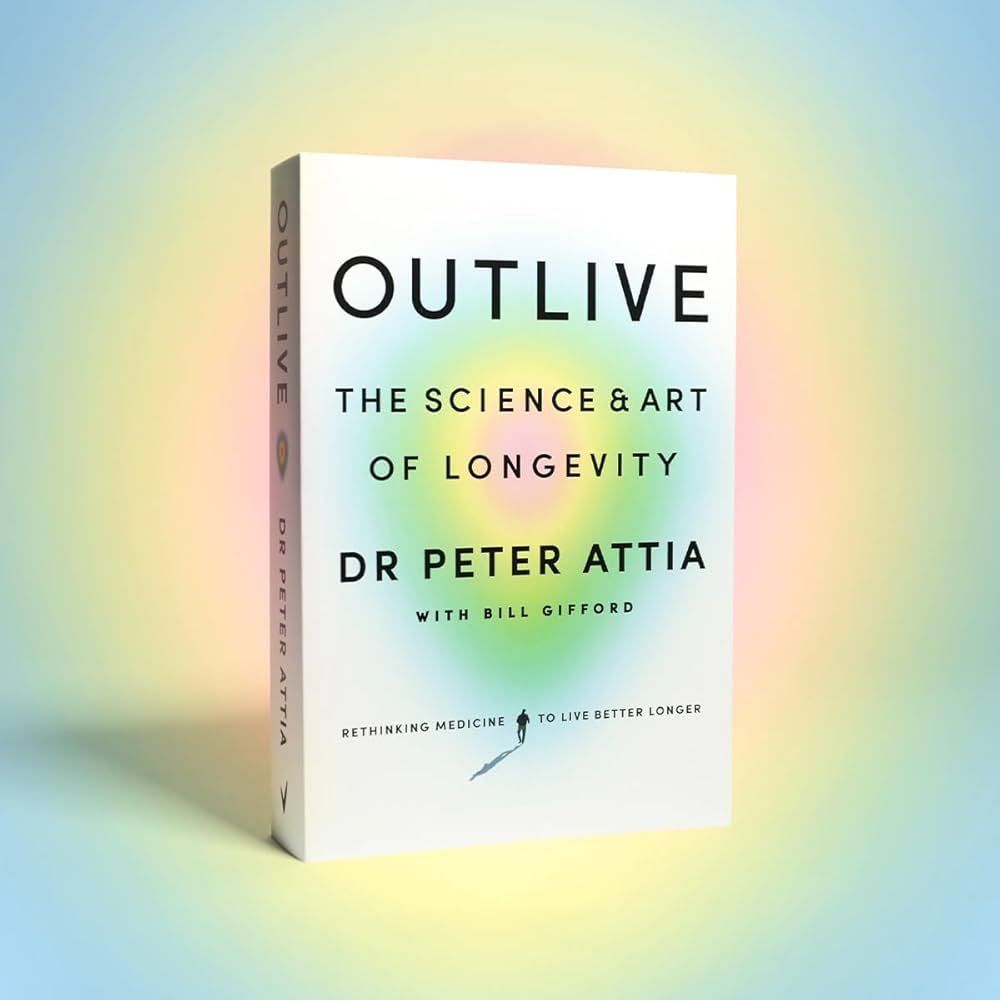